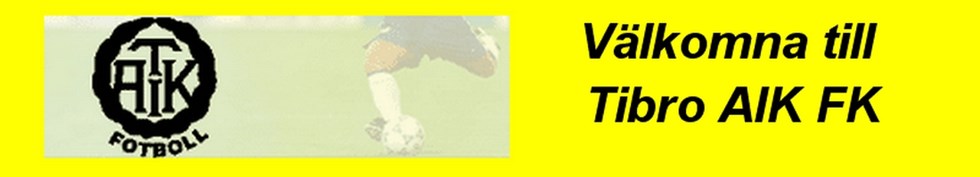 Säsongsupplägg
Träningsstart 28 januari (semesteruppehåll 5 – 28 juli)
Vi tränar måndag, tisdag och torsdag
Alla träningar, matcher och övrigt finns i kalendern på hemsidan
Energilyftet 5 gånger vid säsongstart. Kommer bli fler gånger senare under säsongen
Mentalträning löpande under säsongen
Utbildning: Kost och träning
Seriestart vecka 17
Spelarråd 4-6 st.
Bygga för framtiden
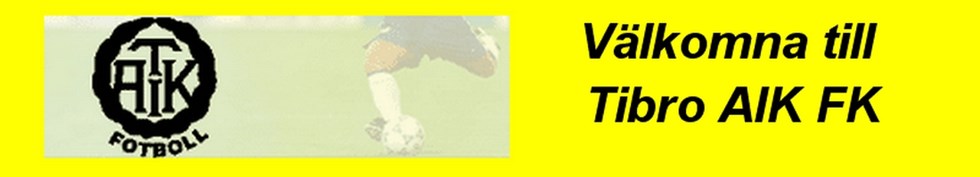 Tankar om träningar
Vi får nivågruppera ibland
Minska köbildning – fokus på att vara i rörelse under träningen
Energilyftet i början på säsongen. Det kan bli aktuellt med ytterligare pass under säsongen.
Knä och bålstyrka 1-2 gånger i veckan
När A- eller U-laget har match, så tränar de som inte spelar match
Spelare mer delaktiga i träningarna
Man kommer till träning och match även om man är skadad
Meddela frånvaro
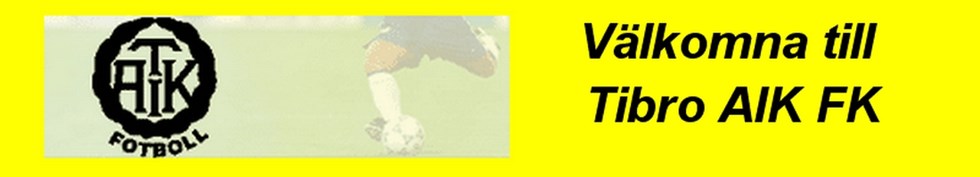 Tankar om matcher för lagen
Matchdagar? Fredagar eller lördag 15:00. U-lag, tisdagar
14 uttagna till varje match.
U-lag: Alla ska få minst 30 minuters speltid
Fokus på det VI kan påverka
Skapa intresse kring Tibro AIK FK, prata med kompisar och släktingar
Ge varandra energi genom att vara positiva både på och vid sidan av planen
Fira rejält när vi gör mål
Respekt
Lägga tillbaka och trampa igen alla skador på gräsmattan efter varje match i samband med nedjoggning
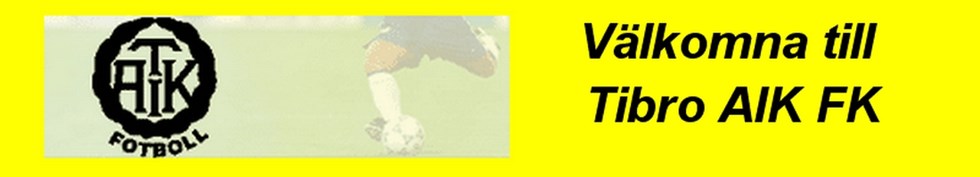 Fadder för ungdomslagenMedverka på minst 4 av lagets träningar eller matcher under säsongen
P03/04		
P05/06
P08
P09
P2010
P2011
P2012
P2013
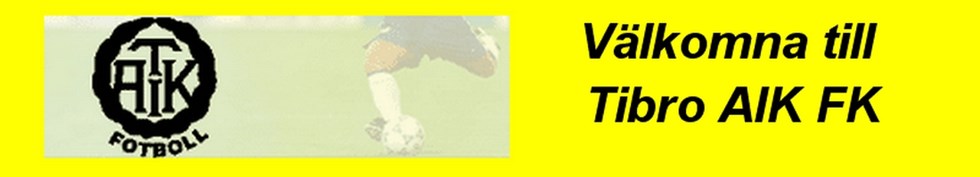 Matcher
Träningsmatcher
Tidaholms GOIF U – Tibro AIK FK				24 februari	14:00
Kungshamn IF – Tibro AIK FK					6 april		12:00
Bovallstrands IF/Hunnebostrands GoIF.– Tibro AIK FK  	7 april		11:30
Tibro AIK FK – Väring				 		13 april	16:00
Tibro AIK FK U – Tidans IF					16 april	20:00
DM-matcher
Hangelösa/Härlunda	Tibro AIK FK				9 mars		13:00
Tibro AIK FK	Sandhems IF					16 mars	14:00
Tibro AIK FK	Lundsbrunns IF				23 mars	16:00
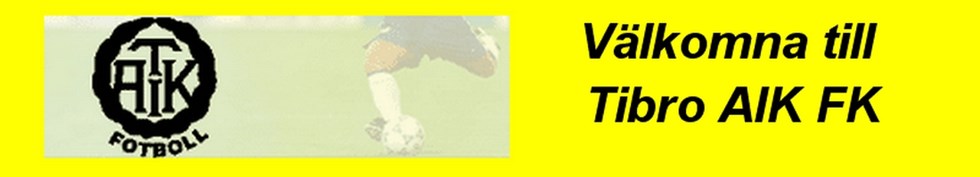 Kostnader och bidrag
Medlemsavgifter för 2019			Skobidrag		1500: -
Vuxna: 			350:-			Reseersättning	16:-/mil
Ungdom tom 19 år: 	300:-			Målvaktshandskar	
Familjekort: 		600:-
Ständig medl: 		2500:-
Träningsavgift 	900: -
Faktura skickas ut via mail.
Spelare som har föräldrar som är ledare i föreningen betalar bara medlemsavgift
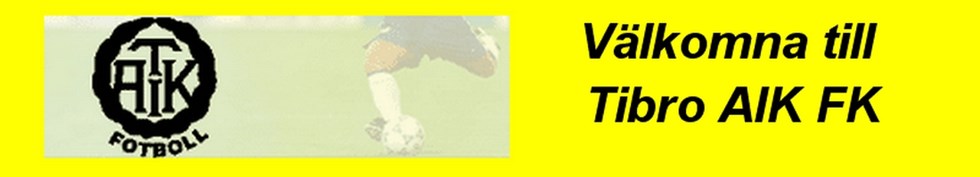 Träningsläger
5-7 april i Kungshamn, ej 18år godkännande av föräldrar. Anmälan sista februari. 
300:- i avgift som används till mat.
Transport: Buss?
Vandrarhem ”Kajsa 	18 bäddar
Hus			19 bäddar
Matcher mot Kungshamns IF och Bovallstrands IF/Hunnebostrands GoIF.
2 frukostbuffé
Fredag: avresa 13:00, Brännboll och grill?
Lördag: Match	13:00	Quiz 	Tävling?
Söndag: Match 11:30
Hemresa 14:00
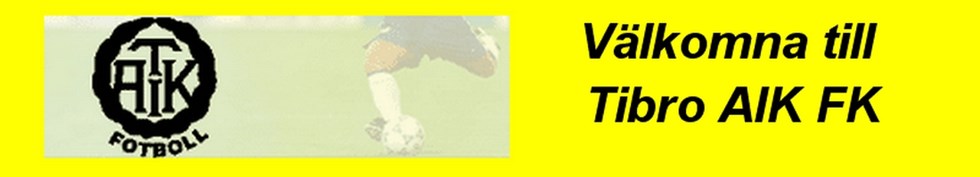 Arbete 2019 (vi säljer inte lotter)
Centrumstäd 4 gånger 
Lägga i och ta upp bryggor		A/U-trupp
Diggilo, bygga och riva scen		9-10/8	A/U-trupp

Möbeloutlet	2/5 18:00-20:00		Bennie, Hannes, Kalle T, Vasken, George, Geggi, 					Hanna, Shabi, Axel, FelixMöbeloutlet	 26/9 18:00-20:00		Alfred, Algot, Johan, Afram, Eric, Joel, S, Joel F, 						Liam, Lagge, Josef H
Möbeloutlet	18/12 18:00-20:00 	Henrik, Ribo, Dano, Sultani, Sargon, Kusthtrim, 					Ali Sha, Simon, Lukas, Linus W-berg
Allt läggs in i kalendern
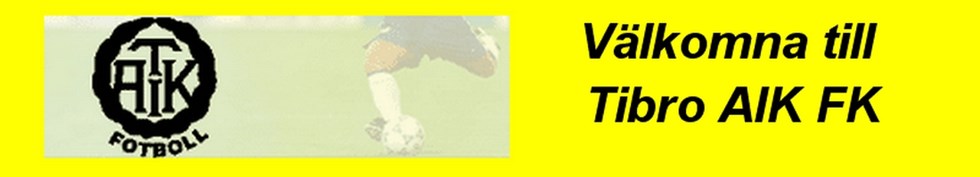 Schema centrumstäd
Henrik, Ribo, Dano, Sultani, Sipan, Geggi, Hanna, Shabi
Ahmed, Hannes, Kalle T, Vasken, Sargon, Linus W-son, Aryan, Homer
Alfred, Algot, Johan, Afram, Ali Sha, Axel, Felix, Sidiiq
Lukas, Linus W-berg, Kusthtrim, Lagge, Eric, Joel, S, Joel F, Liam
Byt med någon om du har förhinder.
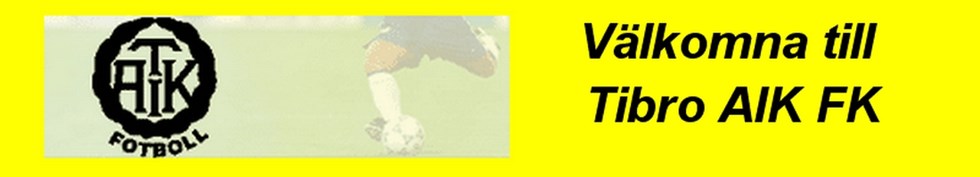 Spellista hemmamatcher
3-5 st. som sätter ihop en spellista som ska spelas på alla hemmamatcher.
Bränn gärna en CD
?
?
?
?
?
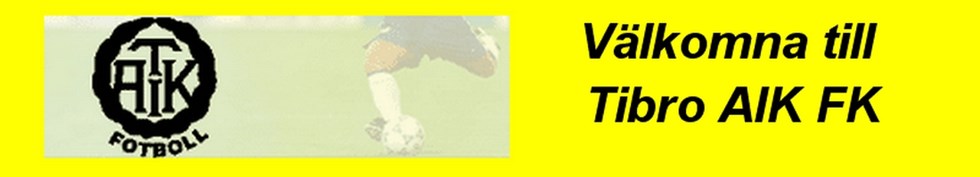 Filma hemmamatcher?
Jag heter Aran och jobbar på ett företag som driver www.fancloud.se där vi hjälper föreningar i div 3-8 runt om i Sverige med att sända sina matcher live. 
Detta är helt kostnadsfritt för er som förening och för folk som kollar på matcherna också. 
Det finns två alternativ, det ena är att ni som förening filmar själva och får då 250kr per filmad match eller så fixar vi en filmare som filmar åt er, men då blir det lite färre matcher än om ni skulle göra det själva. 
 
Detta gäller förstås säsongen 2019!  
Hör av dig om det låter intressant!
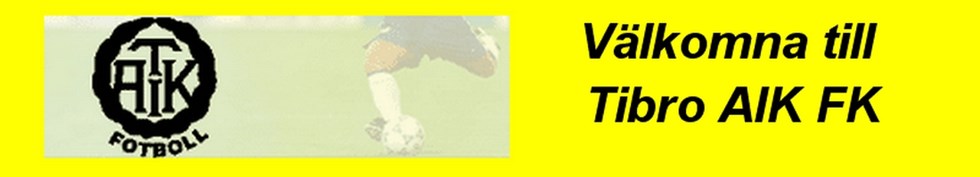 Kommunikation
Facebook eller Supertext
?
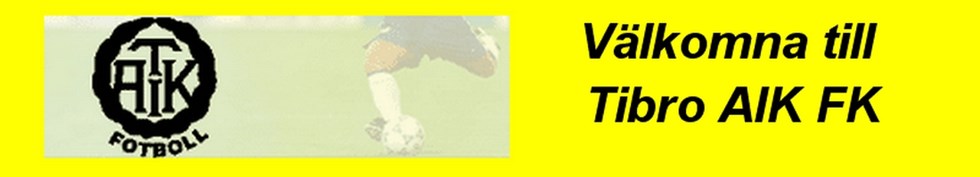 Spelsystem eller hur spelar vi fotboll 2019-
Vi ska äga boll
Vi ska styra spelet
Vi ska 
Ingen ”fuskar” i försvarsspelet
Alla är delaktiga i anfallsspelet
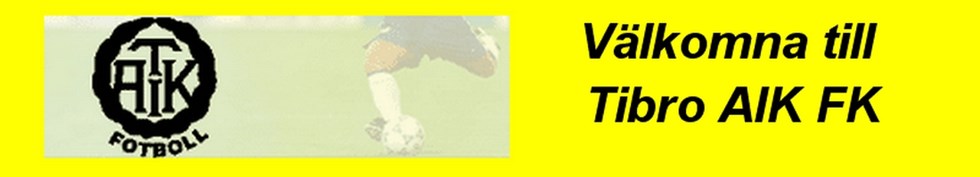